Instant-Learning  Storyboard
Projet OPIEVOY Migration didacticiel
Date de livraison Storyboard :    4 décembre 2015                                                                           
Chef de projet IL : Patrick Morin
Chef de projet client : Brigitte Le Chapelier
Module : Découvrir Outlook
Visuel écran
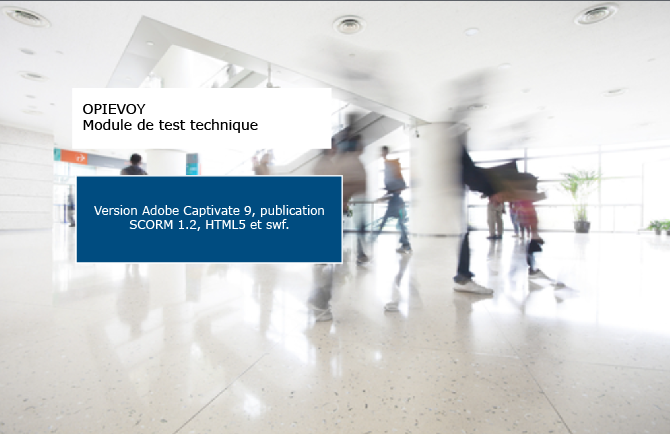 Bienvenue dans cette nouvelle leçon qui a pour objectif de :
vous familiariser avec Outlook 2010
en vous présentant ses principales composantes en matière de messagerie et d’agenda.
Sur bouton retour :
Sur bouton suivant :
Module : Découvrir Outlook
Visuel écran
Outlook 2010 est l’outil bureautique utilisé par l’OPIEVOY et dont nous allons explorer l’Agenda et la Messagerie .
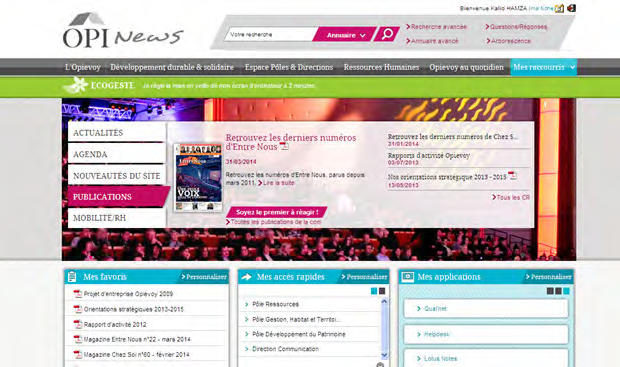 Vous pouvez vous y connecter de plusieurs manières.
Quand vous êtes sur le portail Opievoy, vous pouvez y accéder en cliquant sur le lien « Messagerie Outlook 2010 » du pavé « Mes applications ».
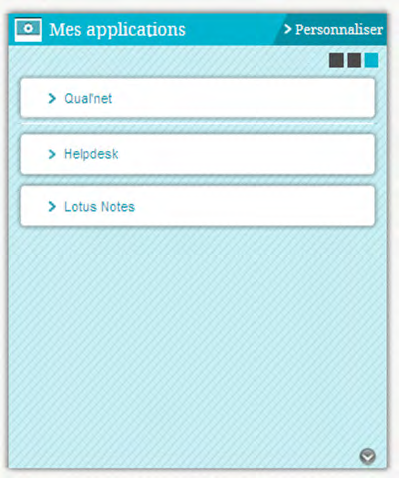 Cliquez dessus…
Sur bouton retour :
Mess. Outlook 2010
Rappel :
Le lien sur cette messagerie n’apparaîtra que si vous l’avez activé en personnalisant vos applications.
…et voyons comment il se présente.
Sur bouton suivant :
Module : Découvrir Outlook
Visuel écran
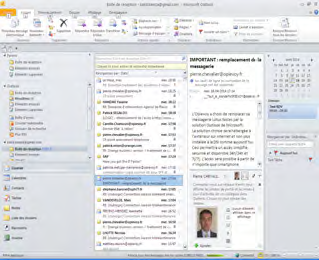 Notre messagerie s’est ouverte sur cet écran.
La partie haute s’appelle le « ruban ».
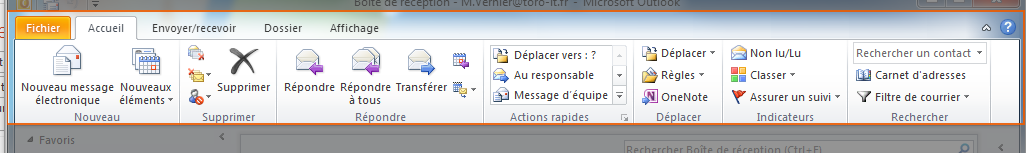 Vous y trouverez ces onglets.
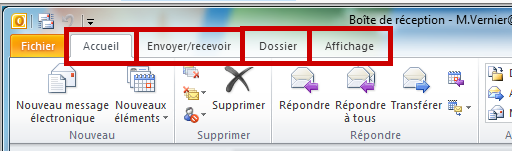 A chaque onglet est associé un ensemble de commandes qui permettent de mettre en œuvre les actions disponibles.
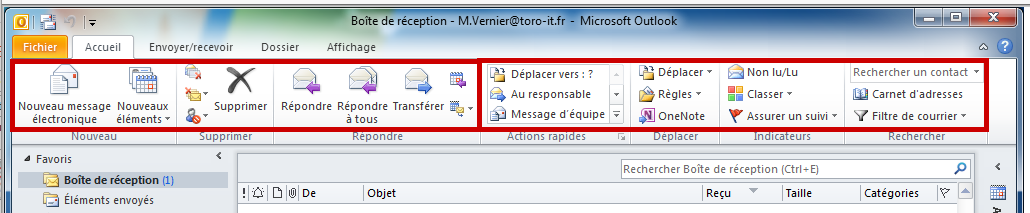 Sur bouton retour :
Sur bouton suivant :
Module : Découvrir Outlook
Visuel écran
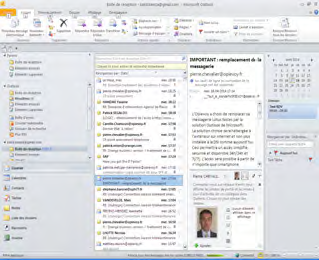 Dans cette partie vous allez trouver les divers outils disponibles.
Ceux qui nous concernent directement pour ce tutoriel sont le « Courrier » (messagerie) et le « Calendrier » (agenda).
Le terme « Contacts » désigne le Carnet d’adresses.
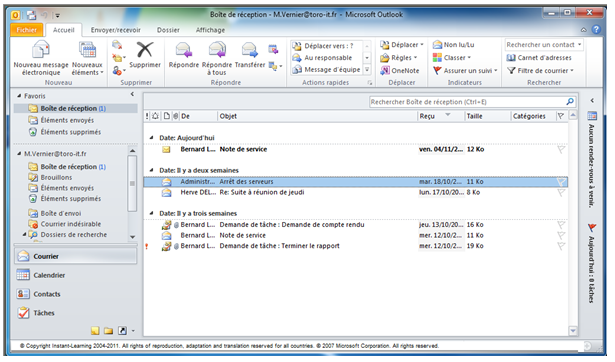 Dans notre cas, « Courrier » étant sélectionné, les dossiers et éléments relatifs au « Courrier » s’affichent dans le cadre supérieur.
Avec la même logique, s’affichent dans la partie centrale, les détails de ce qui est sélectionné à l’intérieur du « Courrier ».
Sur bouton retour :
Sur bouton suivant :
Module : Découvrir Outlook
Visuel écran
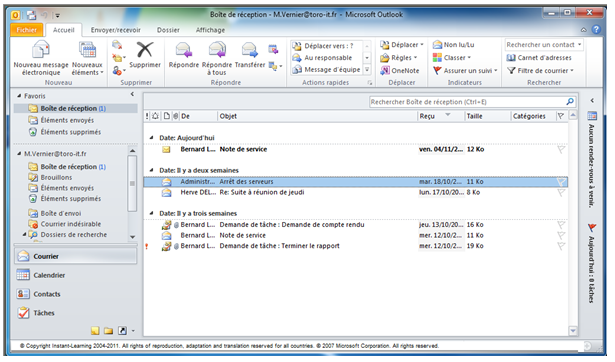 Enfin, c’est ici que vous allez pouvoir afficher la barre des tâches et le volet de lecture.
Sélectionnez « Calendrier » et voyez ce qui se passe !
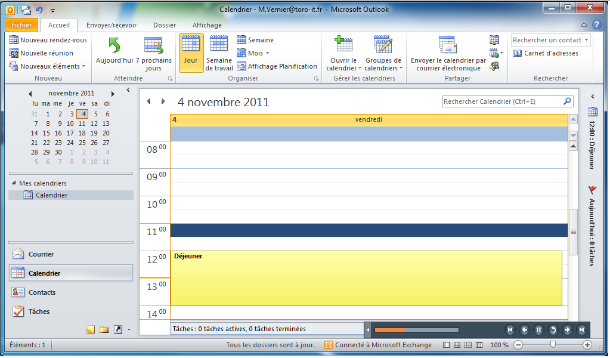 La partie gauche et la partie centrale se sont mises à jour.
Souvenez-vous, nous nous étions connectés via le portail OPIEVOY…
…mais vous pouvez aussi le faire à partir de l’écran Windows de votre ordinateur, en cliquant sur le raccourci si vous l’avez installé.
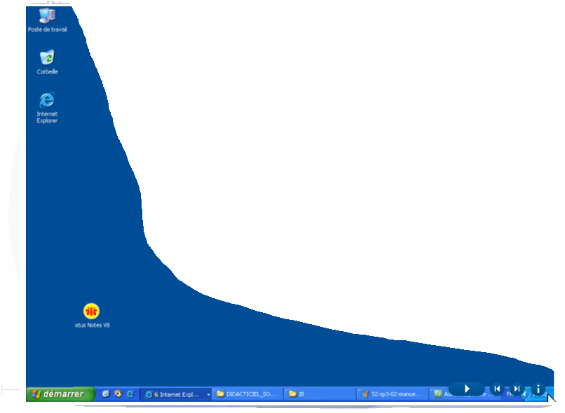 Sur bouton retour :
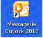 Sur bouton suivant :
Module : Découvrir Outlook
Visuel écran
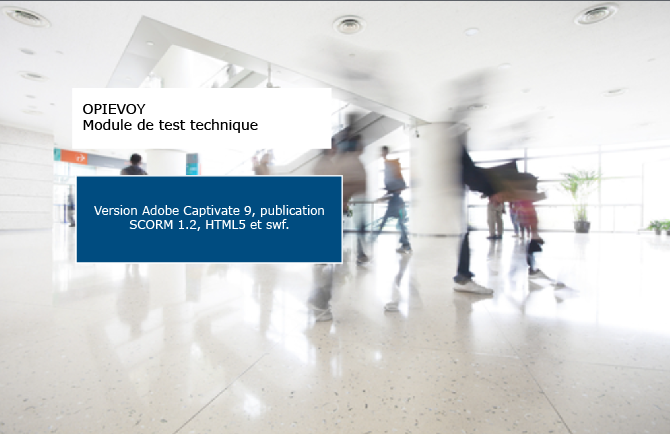 Vous pouvez maintenant passer à la leçon suivante en utilisant le menu situé à gauche.
Sur bouton retour :
Sur bouton suivant :
Module : Découvrir la messagerie ??
Visuel écran
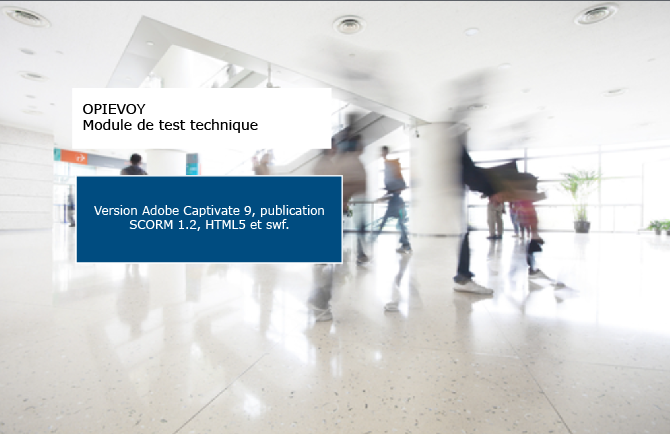 Bienvenue dans cette nouvelle leçon qui a pour objectif  de :
vous fournir les éléments de base vous permettant d’utiliser votre messagerie,
lire, faire suivre et répondre à un courrier,
et y joindre un document.
Sur bouton retour :
Sur bouton suivant :
Module : Répondre à un message et rattacher un fichier ??
Visuel écran
Nous avons vu comment se connecter à la messagerie. 
Revenons maintenant dans la boîte aux lettres…
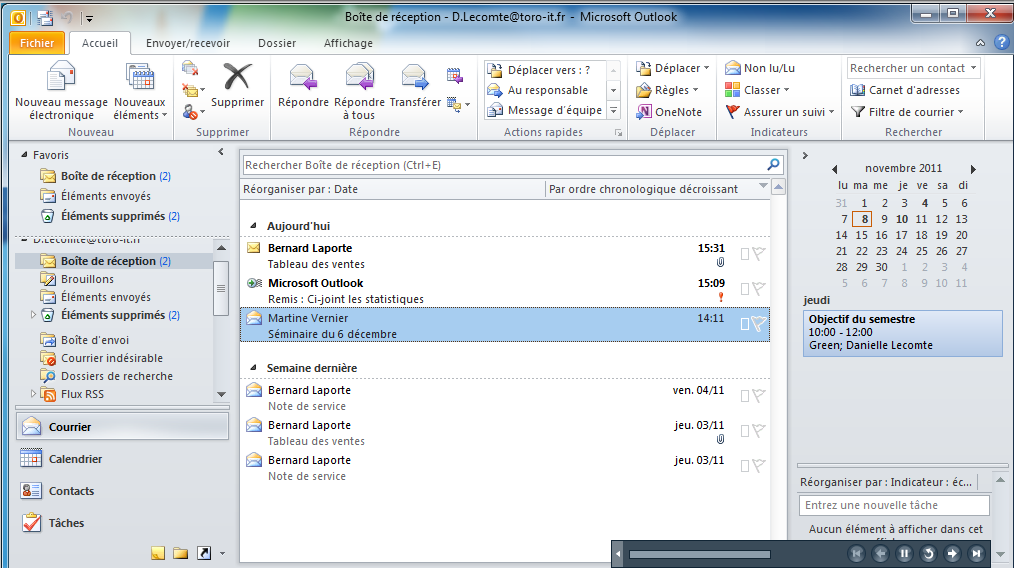 …dans laquelle nous avons reçu du courrier.
Les messages non lus sont stockés dans la boîte de
Réception en caractères gras et précédés de ce symbole.
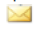 Dès qu’un message est consulté, il est considéré
comme lu, le gras disparaît et l’enveloppe s’ouvre.
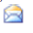 Ouvrez celui qui est entouré en rouge en effectuant un double-clic…
Sur bouton retour :
Sur bouton suivant :
Module : Répondre à un message et rattacher un fichier
Visuel écran
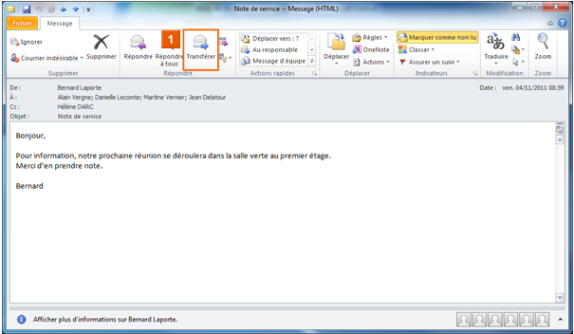 Nous y sommes.
Remarquez que le ruban a changé et qu’il nous offre les actions liées au traitement du courrier.
Examinons-les rapidement.
C’est avec ce bouton que vous allez pouvoir répondre à votre interlocuteur et uniquement à votre interlocuteur.
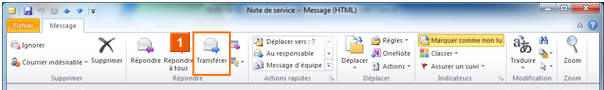 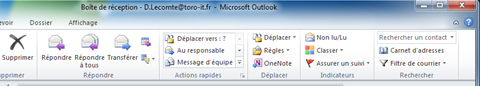 « Répondre à tous » est un bouton particulier.
Voyons cela de plus près.
Quand vous avez reçu un message qui s’adresse à plusieurs personnes, vous pouvez avoir besoin d’envoyer la réponse à l’ensemble de ceux qui l’ont reçu. Vous allez donc utiliser ce bouton.
Mais attention ! À utiliser avec modération !
Si vous avez reçu un message d’information générale adressé à 1000 personnes par exemple, si vous choisissez « Répondre à tous », votre réponse sera diffusée à tout le monde, surchargeant inutilement l’infrastructure de messagerie.
Sur bouton retour :
Sur bouton suivant :
Module : Répondre à un message et rattacher un fichier
Visuel écran
Si vous voulez faire suivre le courrier reçu à une autre personne, utilisez le bouton « Transférer ».
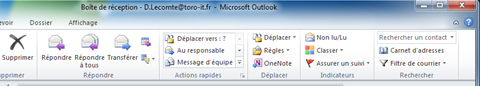 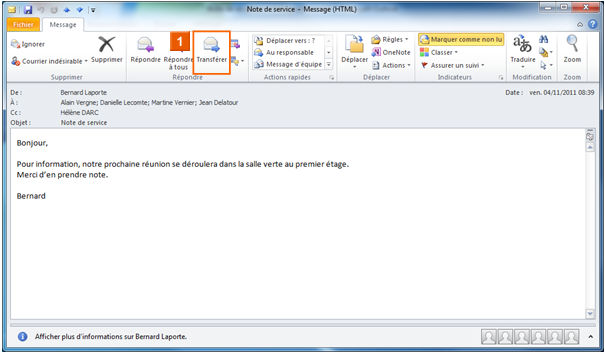 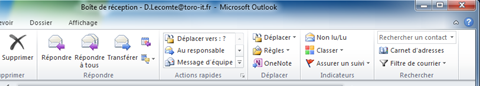 Passons à l’action ! Cliquez sur le bouton qui vous permet d’envoyer une réponse à votre interlocuteur.
Sur bouton retour :
Sur bouton suivant :
Module : Répondre à un message et rattacher un fichier
Visuel écran
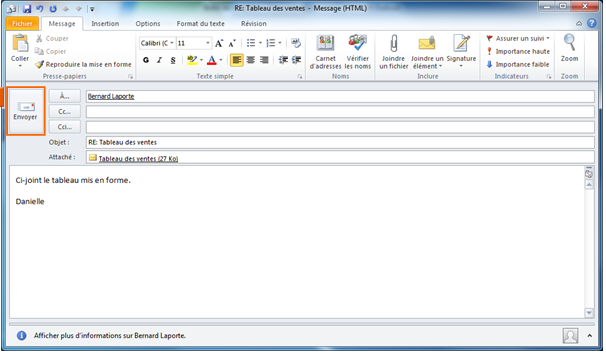 Outlook a ouvert un courrier de réponse et a directement inscrit l’adresse mail de notre interlocuteur.
Nous allons saisir pour vous l’objet et le texte du message.
Voyons quelques détails.
Le bouton « Cc » nous permet de mettre en « copie » de notre réponse d’autres interlocuteurs.
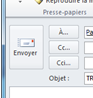 Quant au bouton « Cci », il nous permet d’envoyer une « copie cachée » à l’un de nos interlocuteur. C’est-à-dire que les autres ne verront pas que celui-ci est en copie.
Sur bouton retour :
Sur bouton suivant :
Module : Répondre à un message et rattacher un fichier
Visuel écran
Notre message est prêt mais nous voudrions y adjoindre un document.
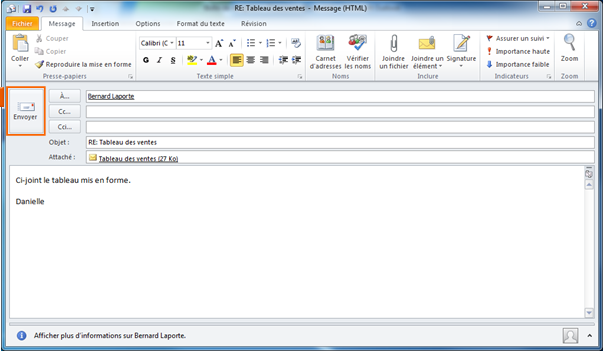 Cliquez sur le bouton que vous pensez être le bon pour joindre un document à notre réponse ?
La fenêtre qui s’ouvre vous permettra de naviguer dans votre arborescence afin de sélectionner les documents concernés.
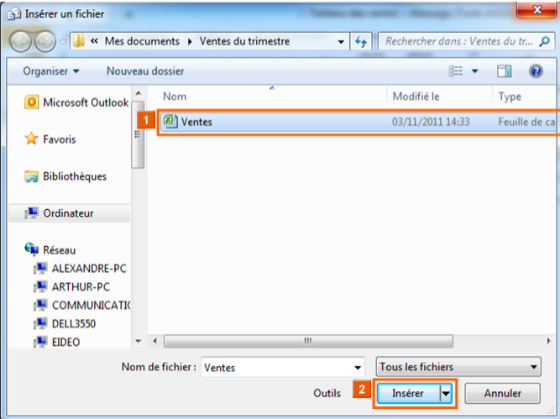 Sélectionnez maintenant le document entouré en rouge…
… puis « Insérer ».
Sur bouton retour :
Sur bouton suivant :
Module : Répondre à un message et rattacher un fichier
Visuel écran
Nous constatons que la pièce jointe est maintenant attachée à notre courrier.
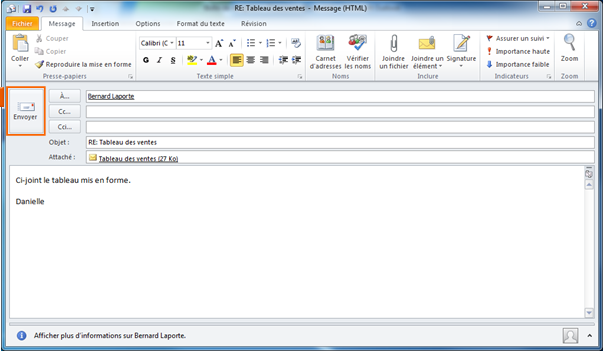 Puisqu’il est prêt à partir, envoyez-le en sélectionnant le bon bouton !
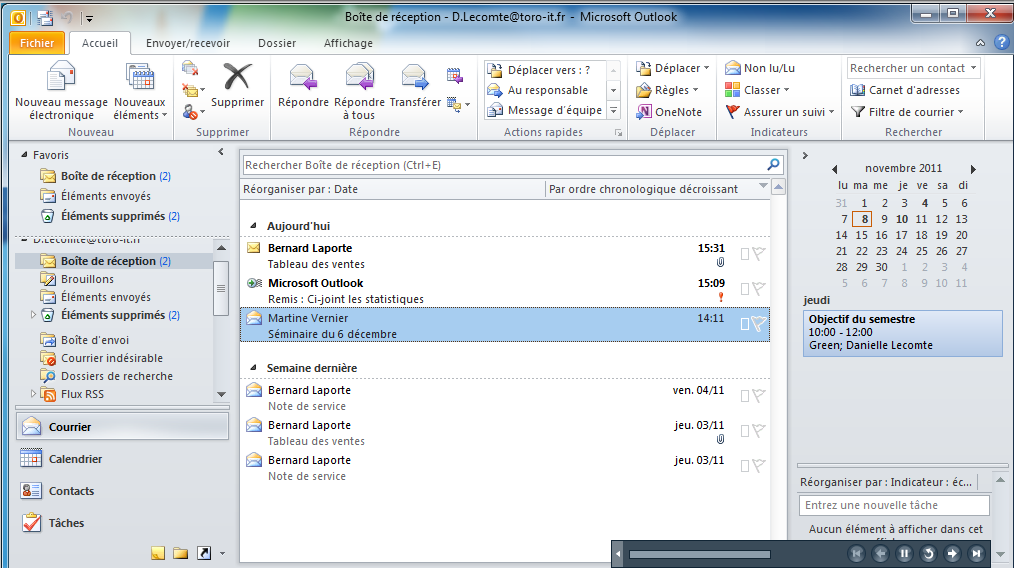 Nous sommes de retour dans notre boîte aux lettres.
Sur bouton retour :
Sur bouton suivant :
Module : Répondre à un message et rattacher un fichier
Visuel écran
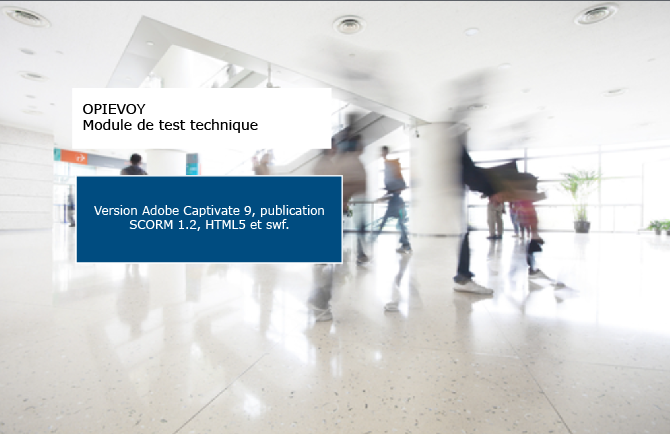 Vous pouvez maintenant passer à la leçon suivante en utilisant le menu situé à gauche.
Sur bouton retour :
Sur bouton suivant :
Module : Créer et envoyer un courrier
Visuel écran
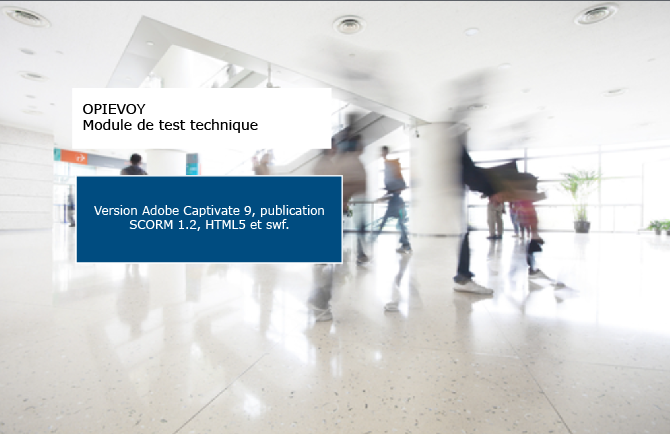 Bienvenue dans cette nouvelle leçon qui a pour objectif  de :
vous fournir les éléments vous permettant de créer un nouveau courrier.
Sur bouton retour :
Sur bouton suivant :
Module : Créer et envoyer un courrier
Visuel écran
Nous voici à nouveau dans notre boîte courrier…
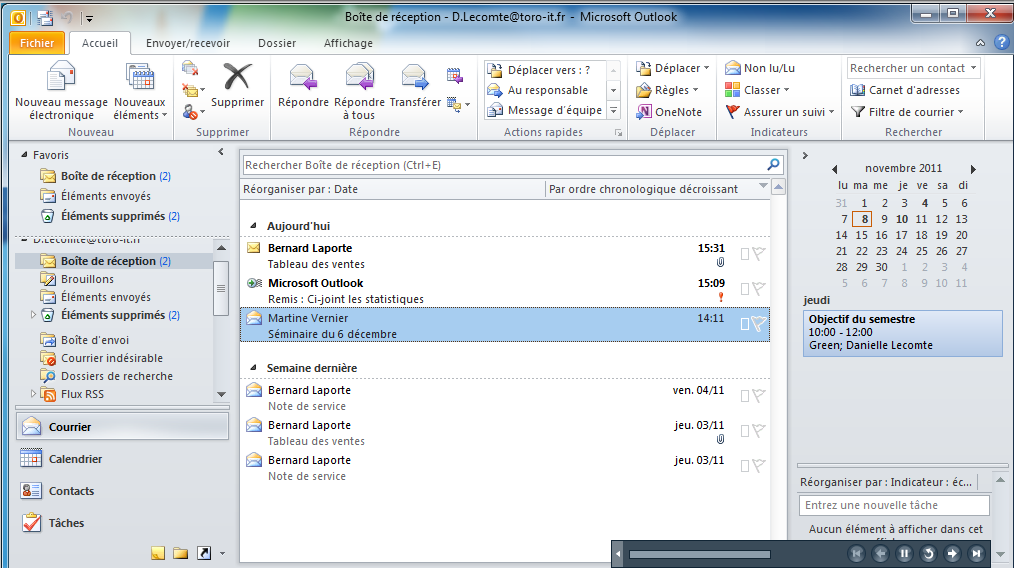 …et il nous faut créer et envoyer un message à l’un de nos interlocuteurs.
Voyons ensemble comment faire.
En observant votre écran, cliquez sur le bouton qui vous semble être le bon.
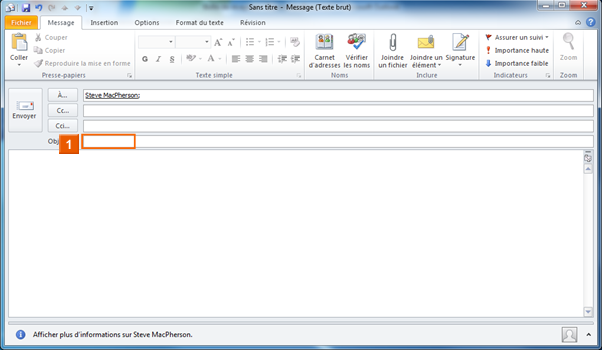 Un nouveau courrier a bien été créé.
Sur bouton retour :
Sur bouton suivant :
Module : Créer et envoyer un courrier
Visuel écran
Il nous faut maintenant le renseigner.
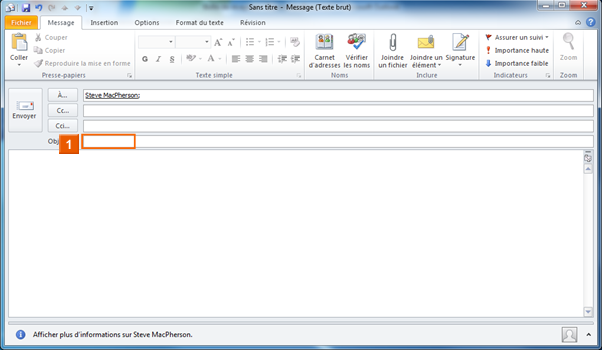 Pour insérer le destinataire, nous avons plusieurs possibilités.
Si vous connaissez son adresse, vous pouvez saisir les premières lettres  dans la zone de texte située à droite du « À » et Outlook va vous afficher des propositions.
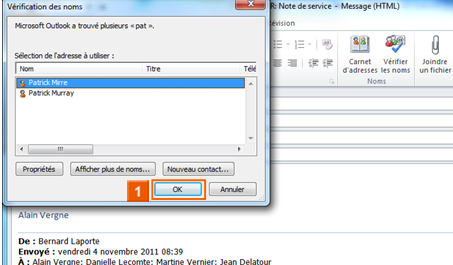 Nous allons saisir les premières lettres du nom de notre correspondant.
Outlook nous propose une liste de noms.
C’est à vous !
Cliquez sur le nom qui apparaît dans le cadre rouge.
Sur bouton retour :
Sur bouton suivant :
Module : Créer et envoyer un courrier
Visuel écran
L’adresse de notre correspondant est bien en place.
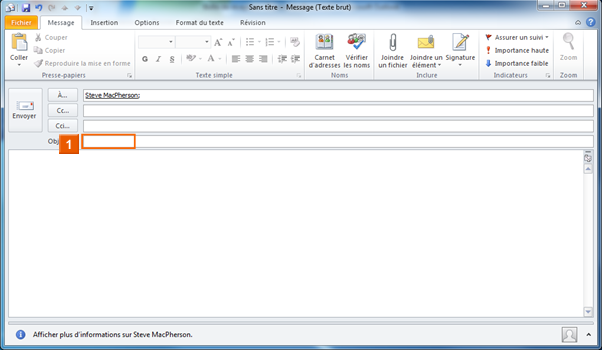 Nous allons faire un petit retour en arrière pour vous montrer une autre façon de faire qui pourrait vous être utile.
Cliquez sur le bouton « À » situé à gauche,…
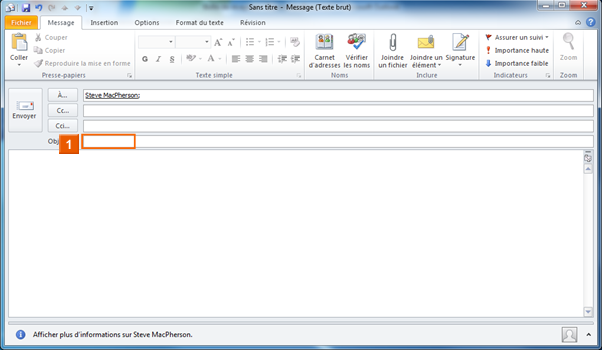 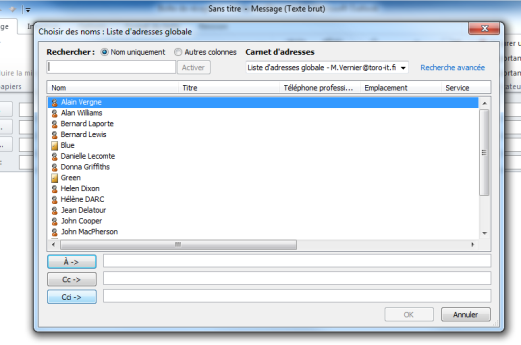 …puis sélectionnez le nom entouré en rouge, dans notre exemple,…
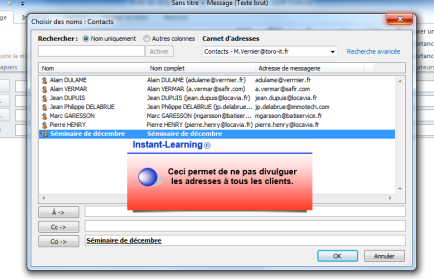 …enfin, sélectionnez « OK » pour valider.
Sur bouton retour :
Sur bouton suivant :
Module : Créer et envoyer un courrier
Visuel écran
L’adresse de notre correspondant est bien en place.
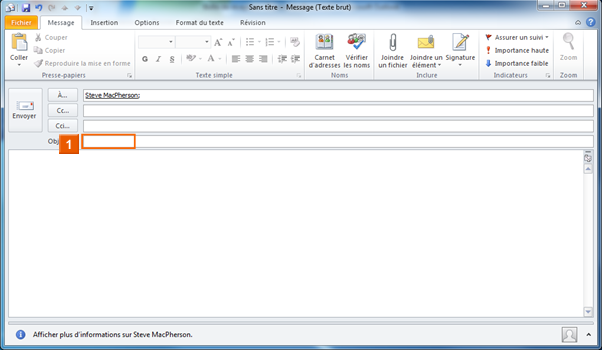 Nous allons saisir pour vous l’objet et le texte du message et vous pourrez l’envoyer.
Notez que renseigner « l’objet » peut avoir son importance car c’est ce que le destinataire va voir, influençant la lecture ou non-lecture de votre message.
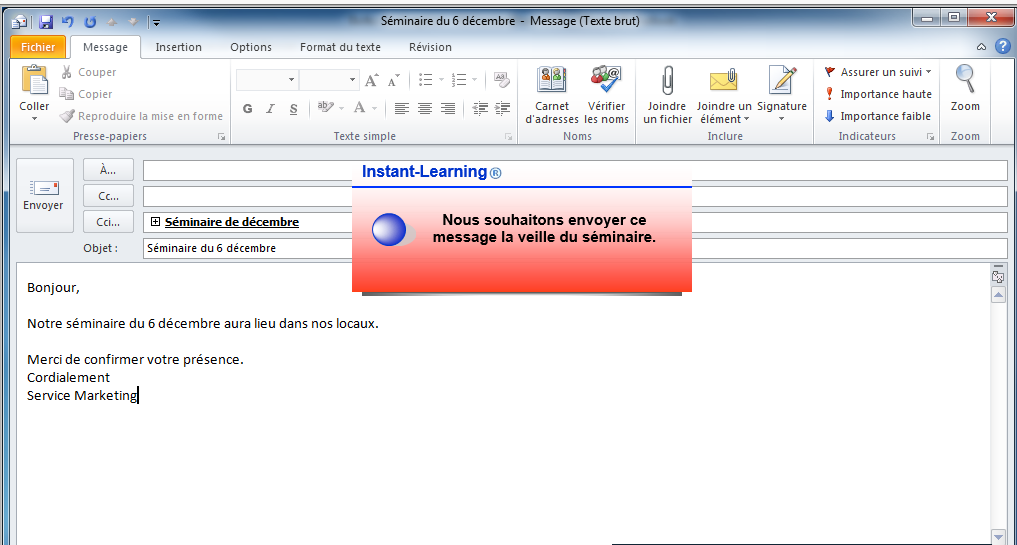 Tout est prêt. Cliquez sur le bouton qui permet d’envoyer le courrier.
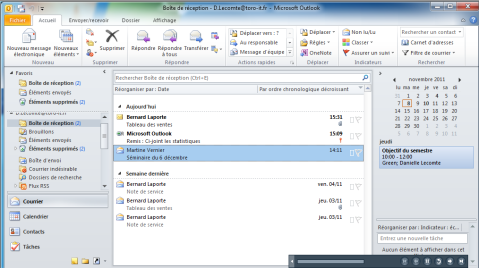 Nous sommes de retour dans notre boîte courrier, ayant terminé cette leçon.
Sur bouton retour :
Sur bouton suivant :
Module : Créer et envoyer un courrier
Visuel écran
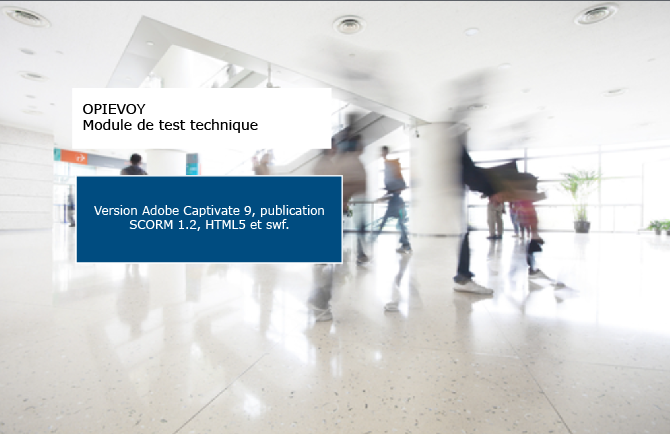 Vous pouvez maintenant passer à la leçon suivante en utilisant le menu situé à gauche.
Sur bouton retour :
Sur bouton suivant :
Module : Supprimer un courrier
Visuel écran
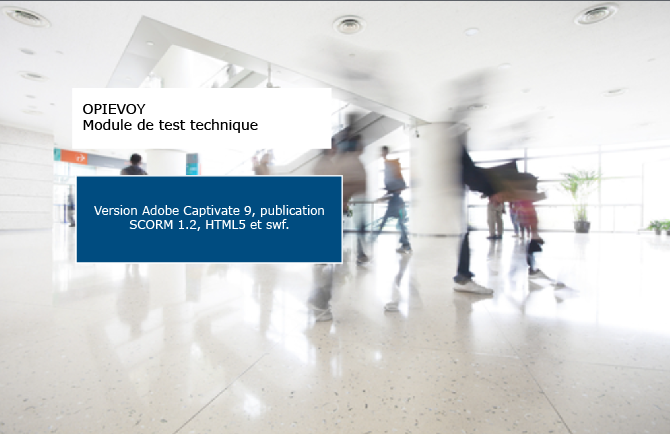 Bienvenue dans cette nouvelle leçon qui a pour objectif de :
vous montrer comment supprimer un courrier
et comment purger définitivement les éléments supprimés.
Sur bouton retour :
Sur bouton suivant :
Module : Supprimer un courrier
Visuel écran
Après avoir vu comment créer, envoyer et répondre à un courrier, regardons comment les supprimer.
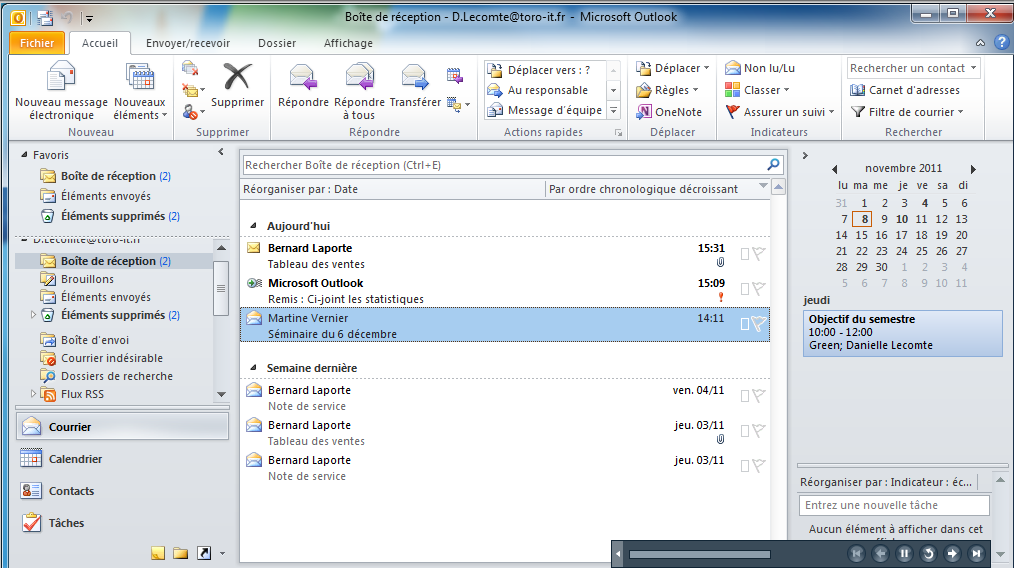 Sélectionnez le courrier à supprimer qui est entouré en rouge en cliquant dessus !
Un des boutons est très explicite.
Trouvez-le et cliquez dessus !
Nous pouvons constater que le courrier a disparu.
Néanmoins, s’il a bien disparu de notre boîte aux lettres, il est encore stocké quelque part avec tous les courriers que nous avions pu supprimer ces derniers temps.
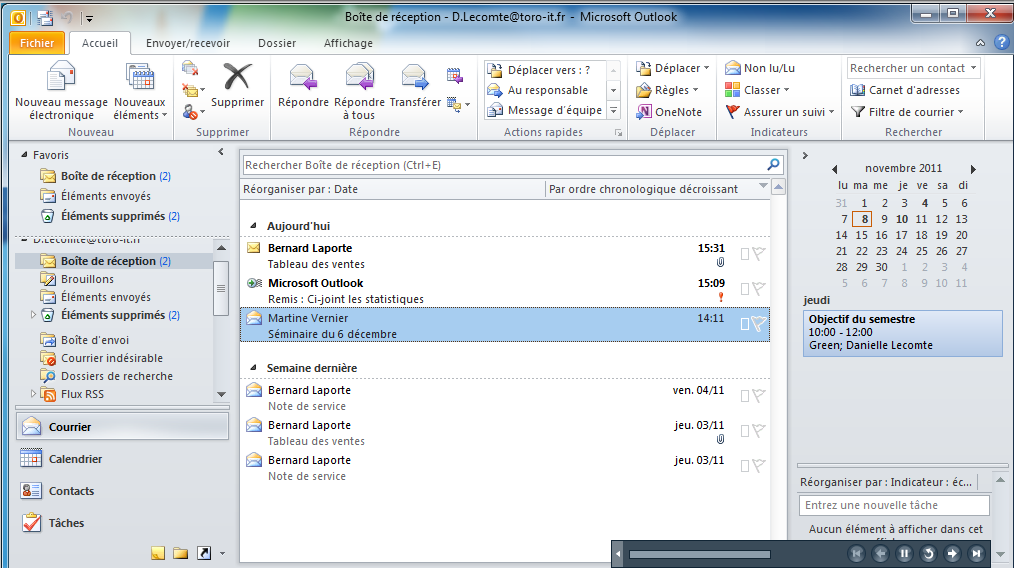 Or, il est important de vider ce stock de courriers régulièrement, pour ne pas engorger notre boîte aux lettres.
Sur bouton retour :
Sur bouton suivant :
Module : Supprimer un courrier
Visuel écran
Voyons comment faire.
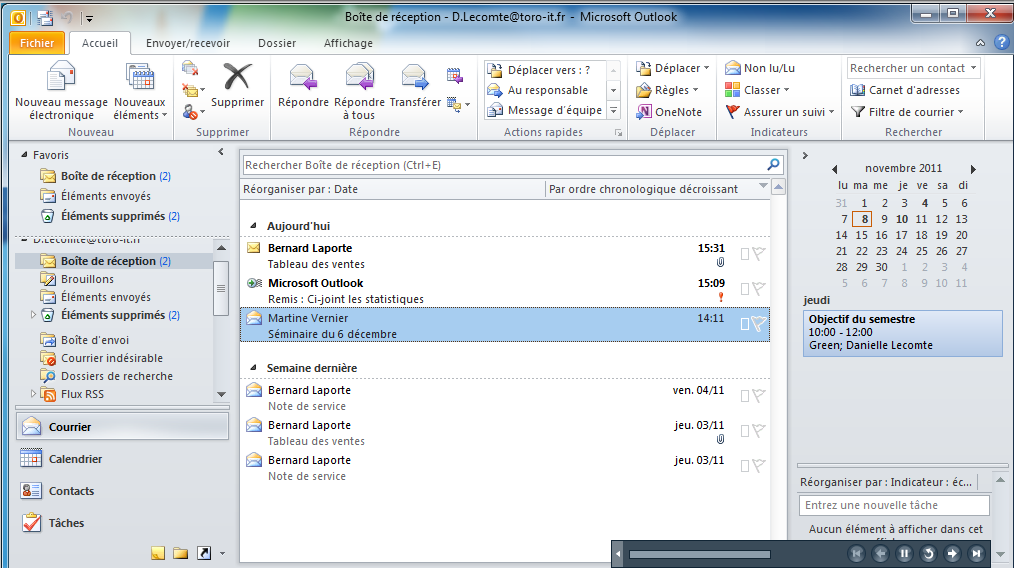 Cliquez sur l’onglet « Fichier » !
S’affiche alors l’écran qui va vous permettre de vider ce stock de courriers supprimés.
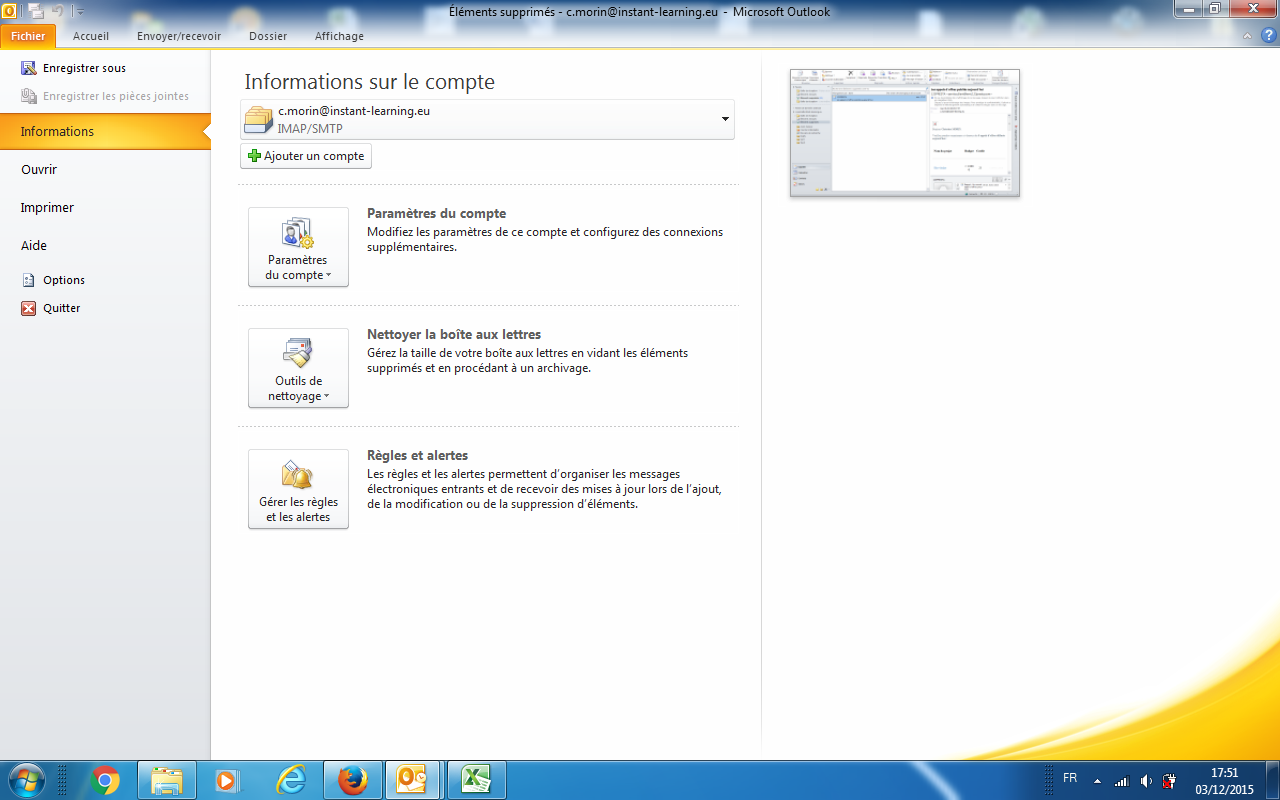 Cliquez maintenant sur le bouton « Outils de nettoyage »!
Sur bouton retour :
Sur bouton suivant :
Module : Supprimer un courrier
Visuel écran
Vous pouvez observer que 3 nouveaux boutons apparaissent.
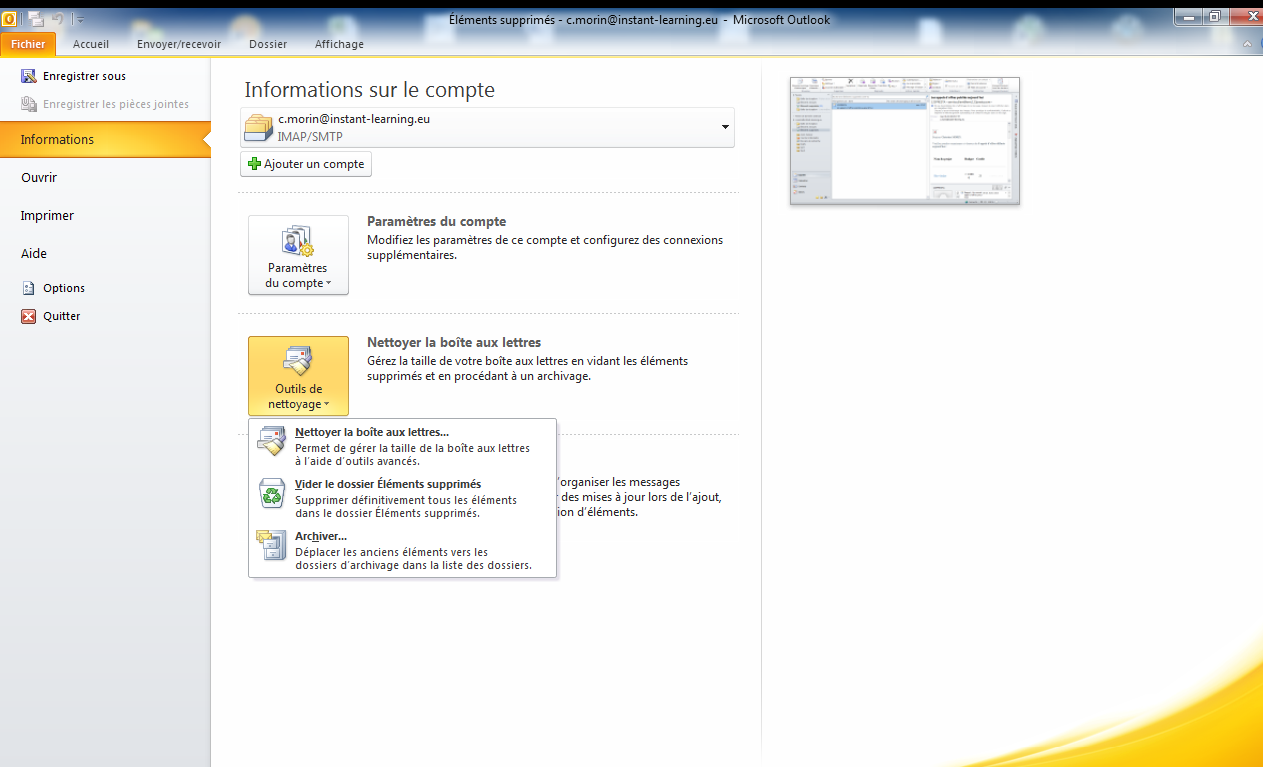 Celui qui nous intéresse est 
« Vider le dossier Eléments supprimés ».
Lancez-vous et cliquez dessus…
…puis confirmez la suppression en cliquant sur le bouton « Oui » !
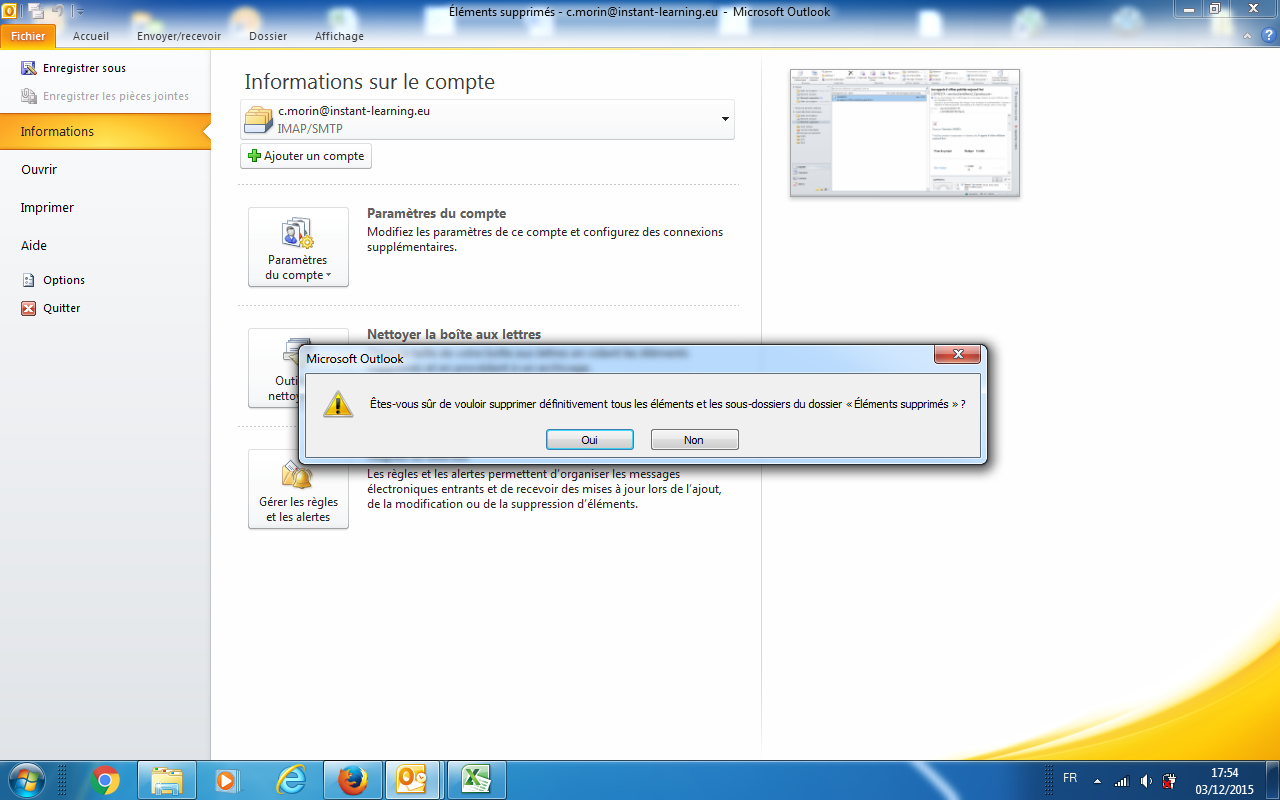 L’indication que ce dossier est maintenant vide montre que le stock a bien été définitivement supprimé.
Ceci termine notre tutoriel sur la présentation de la messagerie.
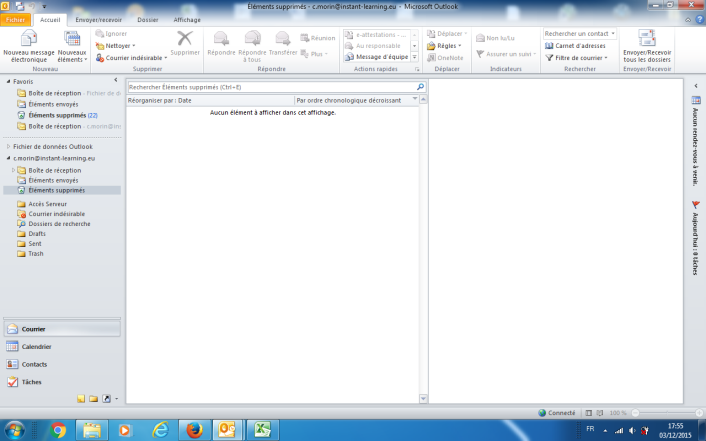 Sur bouton retour :
Sur bouton suivant :
Module : Supprimer un courrier
Visuel écran
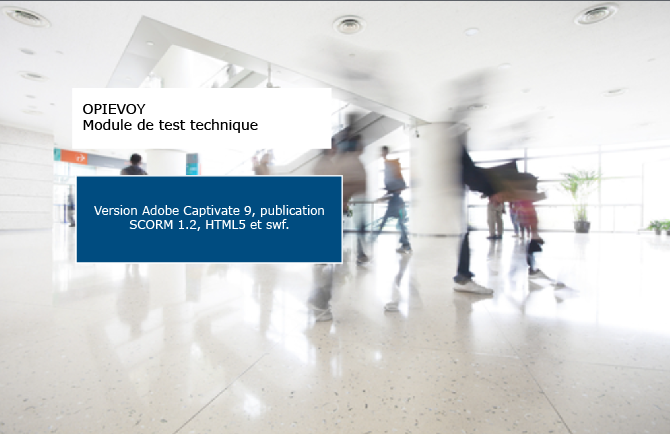 Vous pouvez maintenant passer à la leçon suivante en utilisant le menu situé à gauche.
Sur bouton retour :
Sur bouton suivant :
Module : Exercice – Supprimer un courrier
Visuel écran principal
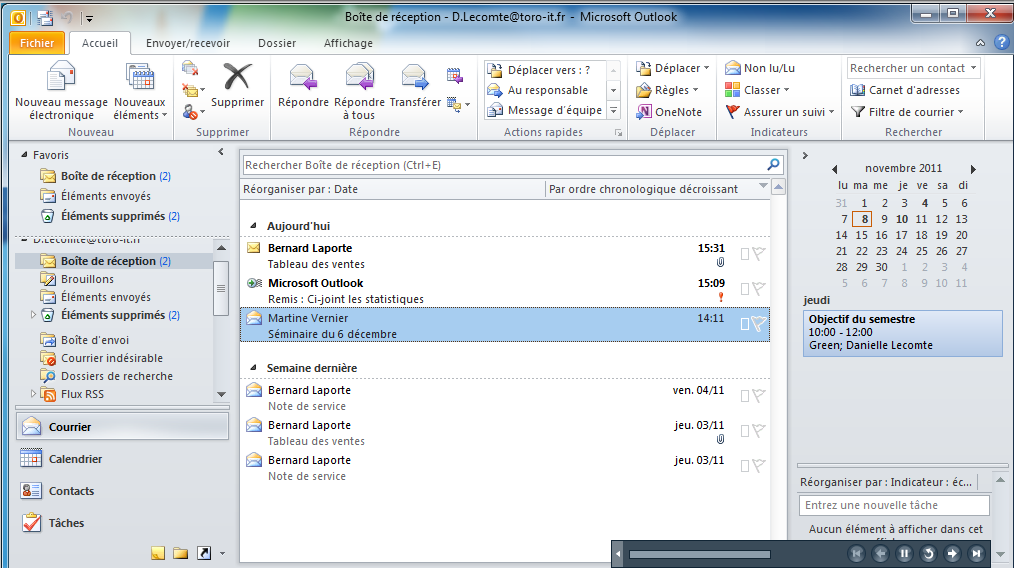 Pour cet exercice il va falloir que vous supprimiez un courrier dans votre boîte aux lettres.
Ceci étant fait, il vous faudra vider  les « éléments supprimés ».
C’est à vous !
Supprimez le courrier
entouré en rouge.
Sur bouton retour :
Sur bouton suivant :
Module : Exercice – Supprimer un courrier
Visuel écran principal
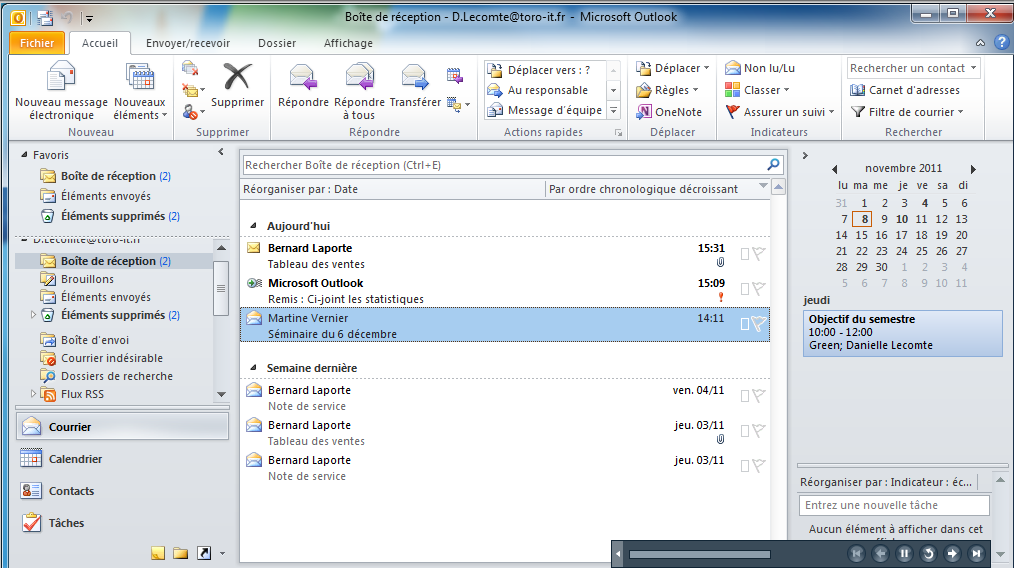 Très bien, le courrier été supprimé.
Maintenant, faites les actions nécessaires pour vider tous les éléments supprimés en stock.
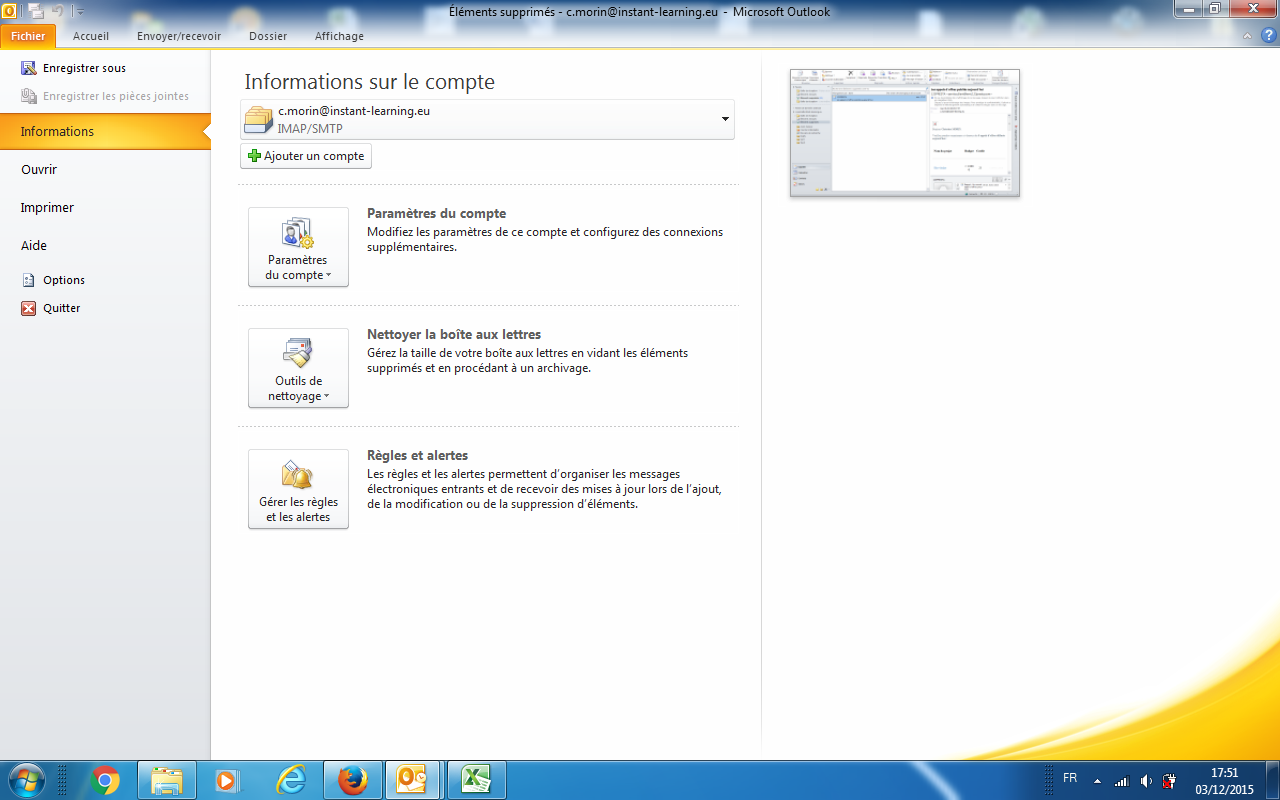 Bravo, vous avez terminé cet exercice avec succès.
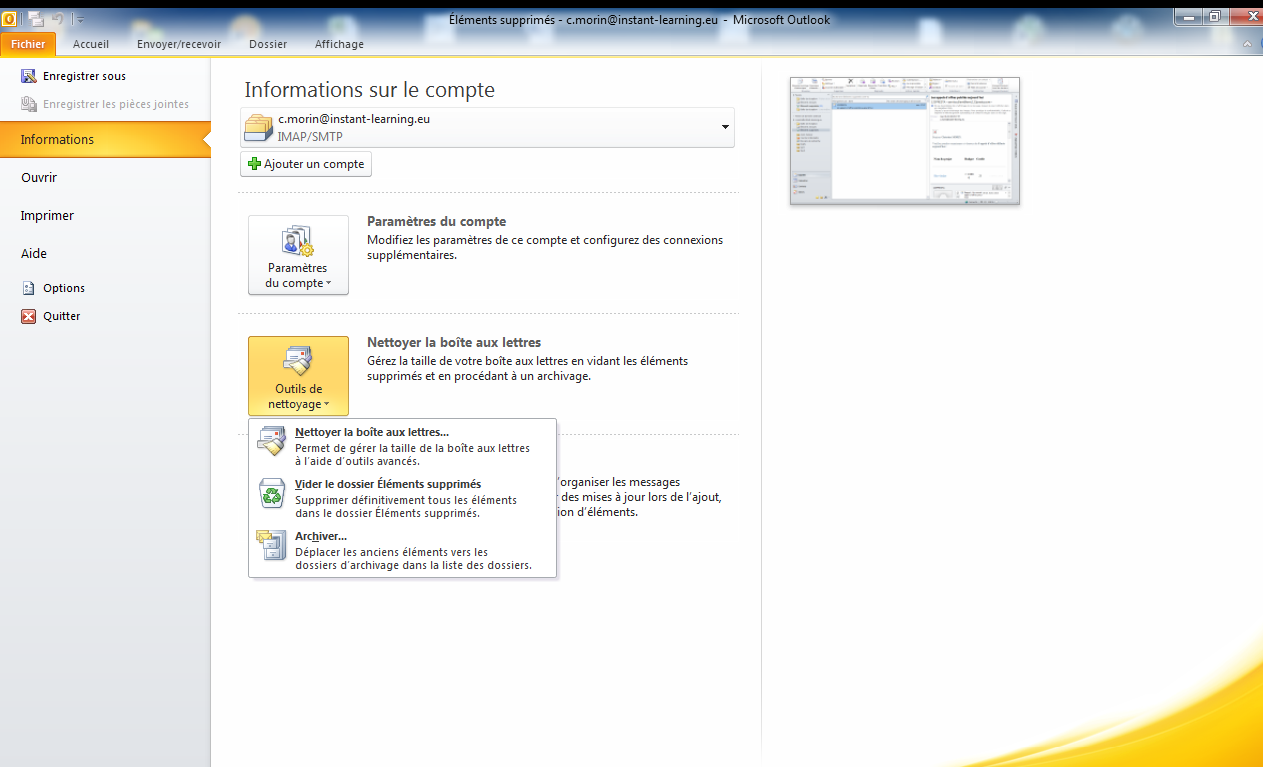 Sur bouton retour :
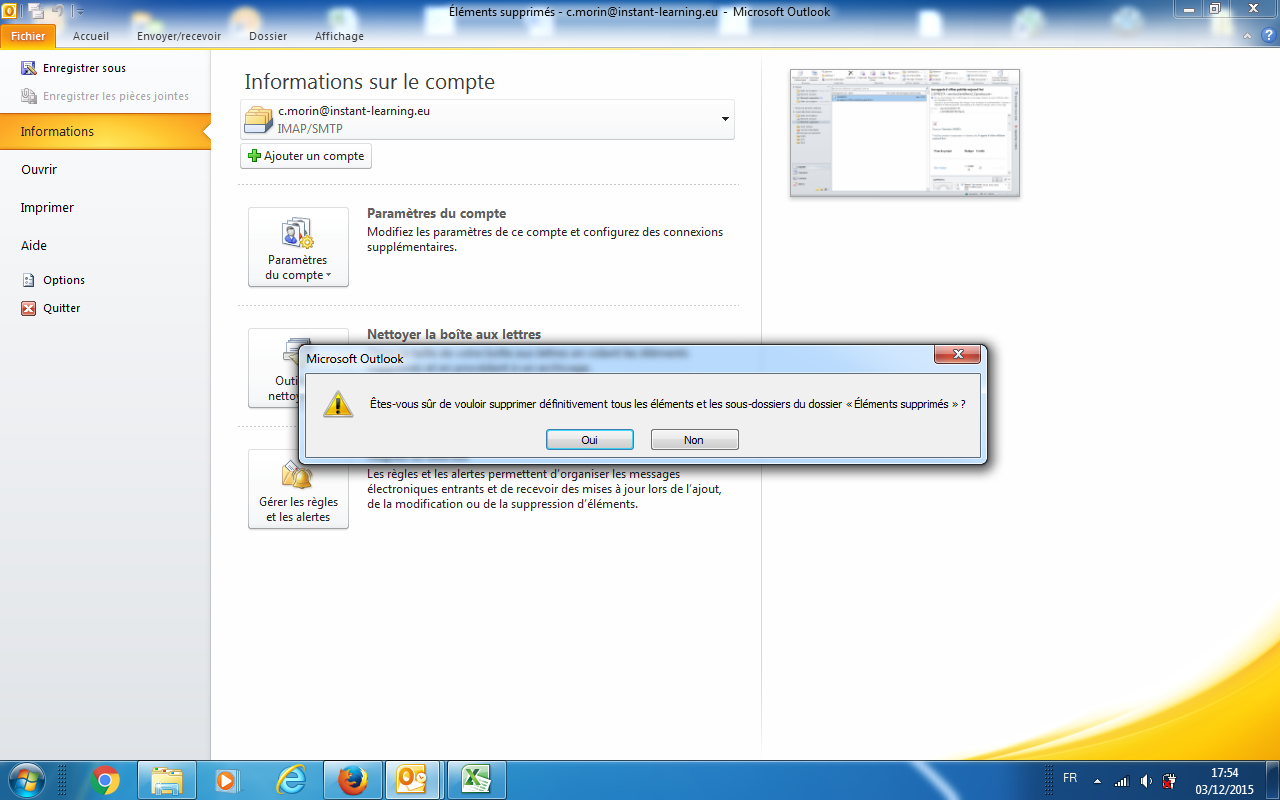 Sur bouton suivant :
Module : Exercice – Supprimer un courrier
Visuel écran
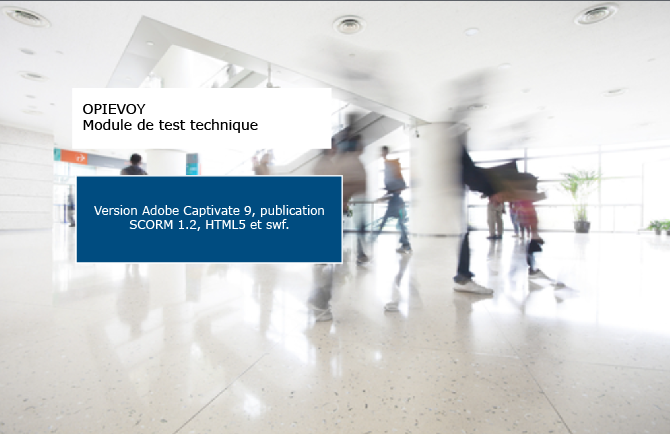 Vous pouvez maintenant passer à la leçon suivante en utilisant le menu situé à gauche.
Sur bouton retour :
Sur bouton suivant :